PWC comparison (MWR vs. MAX-DOAS)
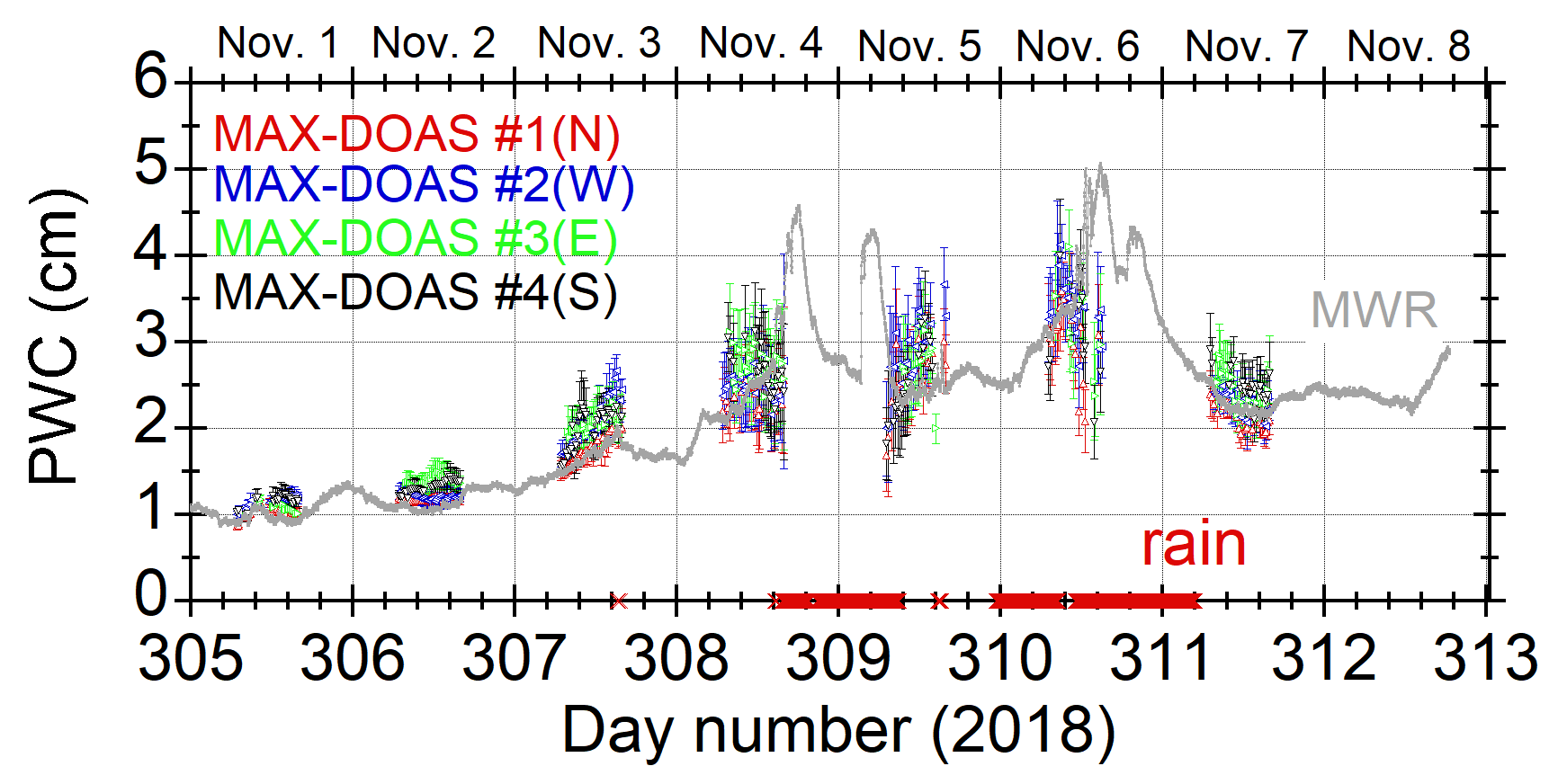 Precipitable water content (g cm-2 or cm) = VCD×18.0 / (6.02×1023)